Ипотечное Кредитование
МБОУ СОШ № 77
Ученица 10 класса «А» 
Яценко Анастасия
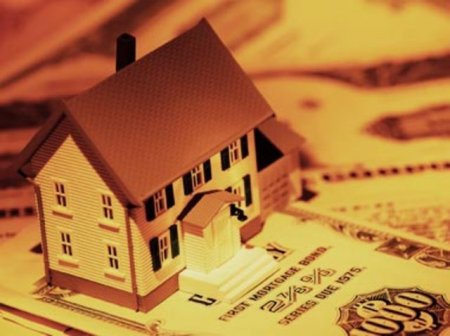 Введение
Актуальность темы обусловлена тем, что обеспечение жильем граждан РФ является одной из наиболее значимых социальных проблем, стоящих перед Российским государством на современном этапе его развития. 
Ипотечное кредитование – один из самых проверенных в мировой практике и надежных способов привлечения инвестиций в жилищную сферу,                                 затрагивающий такие острейшие                                              проблемы, как обеспечение жильем,                                      распределение доходов населения,                                              кардинальное ускорение жилищного                                             строительства и связанных с ним                                                  отраслей производства.
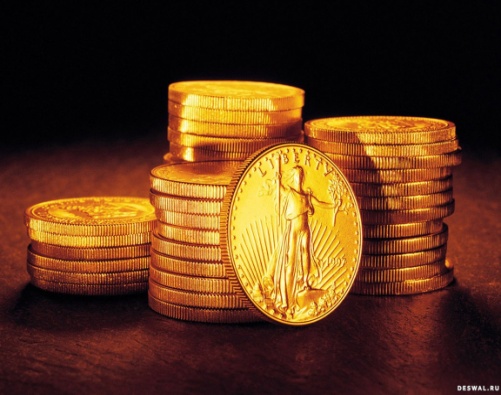 Введение
Целью работы является изучение механизмов ипотечного кредитования.

	Для достижения этой цели в ходе работы решаются следующие задачи:
	- раскрыть понятие ипотечного кредитования, определив его социально-экономическое значение;
	- проанализировать текущую ситуацию на рынке ипотечного кредитования в России;
	- сделать опрос среди учащихся, с целью выявления использования ипотечного кредитования
История ипотечного кредитования
Понятие «ипотека» пришло в мировую
 	финансово-экономическую систему из древней Греции. Его ввел Солон в VI веке до н.э. Солон ввел свободу 
  	завещания, по которой  имущество уже не
	обязательно переходит к наследникам рода.
	Для перевода личной собственности в
	имущественную он предложил ставить 
	на имени должника столб с надписью,
	 что эта земля служит обеспечением 
	 претензий на определенную сумму. Такой
	 столб  назвали ипотекой. На нем
 	отмечались все долги собственника земли.
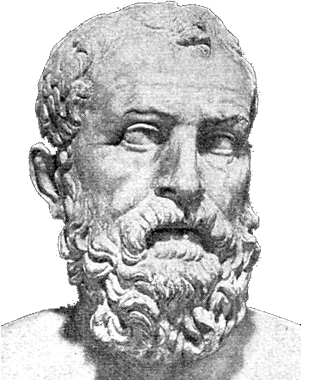 Развитие ипотеки в России
Ипотечное кредитование было первым на Руси видом кредитования и получило название «заклад». В 1754 г. были созданы первые кредитные учреждения.
Ипотечное кредитование в современной России
Улучшение жилищных условий и приобретение жилья - одна из основных потребностей граждан России, независимо от того, к какой имущественной группе они принадлежат.
Зарубежный опыт свидетельствует, что объем ипотечного жилищного кредитования может достигать половины ВВП, в то время как в России объем ипотеки не превышает 2,4 % ВВП. Сегодня в среднем только около 10% жилья  приобретается по ипотечным кредитам. Значительно выросла и инвестиционная привлекательность  ипотечного рынка. Ипотечное  кредитование становится сферой выгодного вложения средств как для банков, так и для их клиентов. Число банков, занимающихся  ипотечным кредитованием в России, приближается к 600.
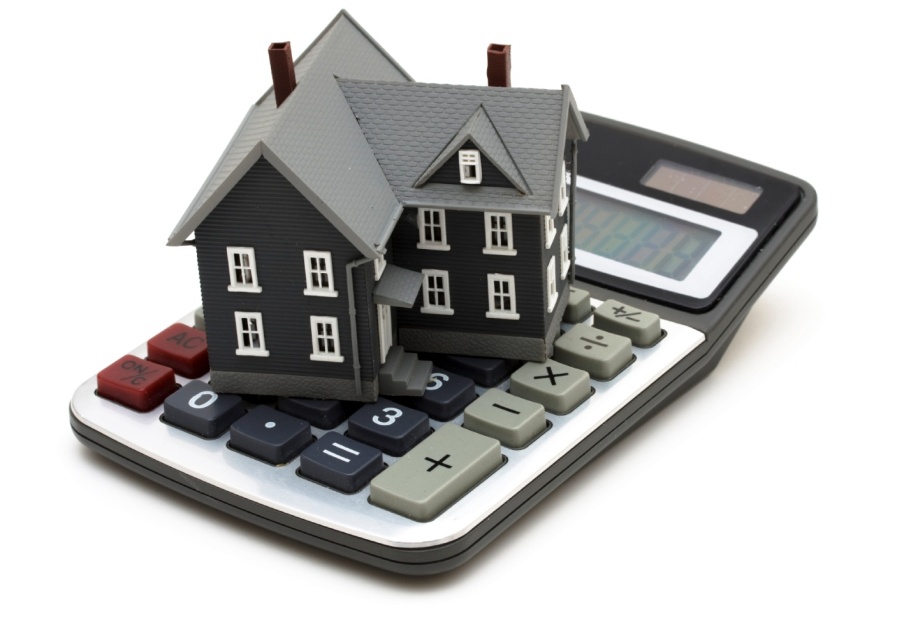 Социально-экономическое значение:Функции ипотечного кредитования
Функции, выполняемые ипотечным кредитованием, можно сформулировать следующим образом:
- функция финансового механизма привлечения инвестиций в сферу материального производства;
- функция обеспечения возврата заемных средств;
- функция стимулирования оборота и перераспределения недвижимого имущества, когда иные способы (купля-продажа и др.) экономически нецелесообразны или юридически невозможны;
- функция формирования многоуровневого фиктивного капитала в виде закладных, производных ипотечных ценных бумаг и др.
Социально-экономическое значение:Особенности ипотечного кредитования
1. Обязательность обеспечения залогом 
2. Длительность срока предоставления кредита.
Долгосрочные ипотечные жилищные кредиты предоставляются на срок от 3 и более лет (оптимально 20-25 лет). Благодаря длительному сроку погашения уменьшается размер ежемесячных выплат заемщика.
3. Большинство ипотечных ссуд                                            носят целевой характер.
4. Ипотечный кредит считается                                               относительно низкорисковой                                                   банковской операцией.
Исследовательская работа
Исследовательская работа
Исследовательская работа
Заключение
Ипотека – залог недвижимости с целью                                             получения ипотечной ссуды, при                                                              котором закладываемое имущество                                                               не передается в руки кредитора, а                                                      остается у должника.
Перспективы развития ипотечного                                                            кредитования в России довольно                                                          неоднозначны. С одной стороны он                                                 является наиболее удобной формой                                                            кредитования населения для                                                                 приобретения товаров и услуг, однако в                                                          настоящий момент существуют                                                               достаточно весомые сдерживающие                                                            факторы, которые замедляют рост                                                             сегмента и даже могут вызвать общий                                                     кризис банковской системы за счет роста невозвращенных кредитов.
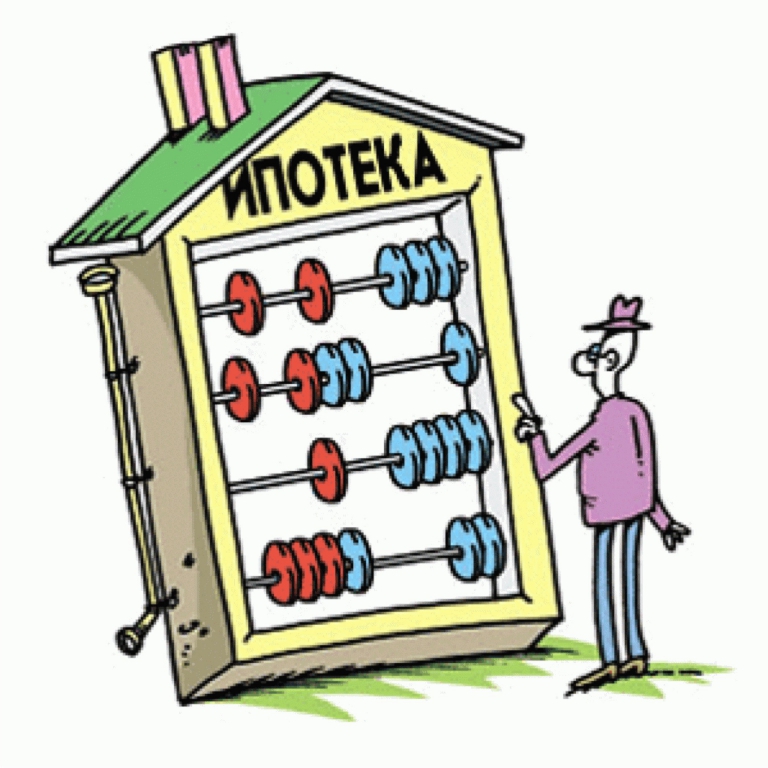 Список литературы
Лаврухин О.Н. Ипотечное кредитование: Реальность и перспективы // Бизнес и банки. -2005.-№22.-С. 8-9.
Щербаков А.И., Ивасенко А.Г., Опольская Н.В., Соколов В.И. Ипотека в России. Современные тенденции и перспективы развития на федеральном и региональных уровнях.
Каноков А.К развитию залогового кредитования // Российский экономический журнал. -2006.-№5/6.-С.52-55.
Алешкина Н. Ипотека теряет в процентах
Меркулов В.В. Мировой опыт ипотечного жилищного кредитования и перспективы его использования в России.- СПб.: Изд-во "Юридический центр Пресс", 2003.
Работу выполнила ученица 10 класса «А» Яценко Анастасия 
Научный руководитель Шанаурина Л.В.